Specialty Crops Inspection Division
Programs and Services
SCI facilitates the efficient, fair marketing of America’s fresh, frozen, and processed fruits, vegetables, and other specialty crops by providing:
Grading, inspection, and certification services
Voluntary, audit-based services to verify good agricultural and manufacturing practices, HACCP, traceability, food defense, and export certification
U.S. grade standards and related guidance, and Commercial Item Descriptions for all commodities
Services are voluntary (except when mandated by Federal marketing orders, or school lunch and other feeding programs)
Services provided on a user-fee basis to anyone with a financial interest in product load
[Speaker Notes: Each year, SCI:
Inspects and certifies 60 billion of pounds of fresh and processed fruits, vegetables, and related products – including 2.2 billion pounds of specialty crops products valued at $2.9 billion for domestic feeding programs (e.g., school lunch) (2020) 
Ensures the quality of 310 million military rations servings
Conducts more than 4,000 food safety verification audits
Issues more than 12,000 export certificates
Offers 300+ U.S. standards to facilitate marketing
Reviews 1,000 Child Nutrition Labels
Trains more than 2,000 Federal, State, and industry participants]
Delivering to Stakeholders
Specialty Crops Industry
AMS CPP
FSIS FNS FSA FDA DoD NMFS
State Departments of Agriculture
USDA and Federal Agencies
Specialty Crops Inspection Division
AMS Managers and Employees
GFSI
Codex
UNECE
USAID
International Organizations
[Speaker Notes: Among our stakeholders are the USDA CPP and the U.S. military

Supporting USDA Commodity Procurement
Inspect USDA fruit and vegetable commodity purchases for Food Box Program, National School Lunch Program, and other USDA feeding programs
Write specifications for USDA fruit and vegetable purchases
Ensure U.S. origin of USDA purchases
Develop vendor requirements and review applications for Food Box Program and USDA Pilot Project for Procurement of Unprocessed Fruits and Vegetables

Supporting Our Military
Inspect and certify food components used in military food
Review food specifications for rations production and inspection
Inspect Operational Rations components, including meat, poultry, tuna, and vegetarian entrees; baked goods; peanut, fruit, and cheese spreads; and, beverage powders
Monitor suppliers’ sanitation and good manufacturing practices]
SCI Field Locations
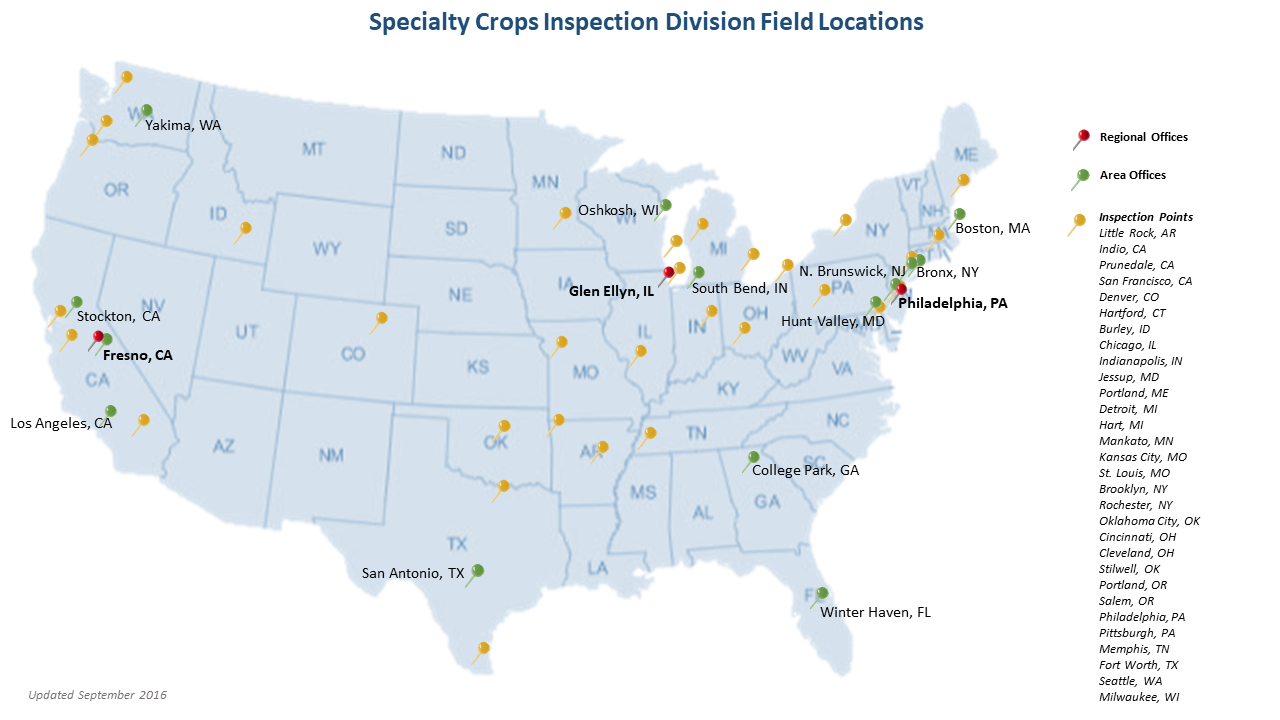 [Speaker Notes: Workforce
650 full-time, part-time, permanent, intermittent and mixed-tour employees 
3,000 State cooperators
41 field locations
Headquarters in Washington, DC]
Inspection Services
Inspect fresh and processed fruits, vegetables, nuts, and specialty crops products 
Certify class, quality, quantity, and condition of product upon shipping or receipt in interstate commerce
Customers choose inspection type
U.S. grade standards or contract terms
Full inspection (quality and condition)
Condition only
Weight or count only
Temperature only
Custom certifications
We support an efficient marketing system that quickly moves wholesome, affordable agricultural products from farm to consumer
[Speaker Notes: For more information about SCI inspection services, please contact your local office or:

Inspection Operations
Specialty Crops Inspection Division 
Telephone: 800-811-2373
Email: SCIinspectionoperations@usda.gov]
USDA GAP Audit Services
Meeting Buyers’ Needs
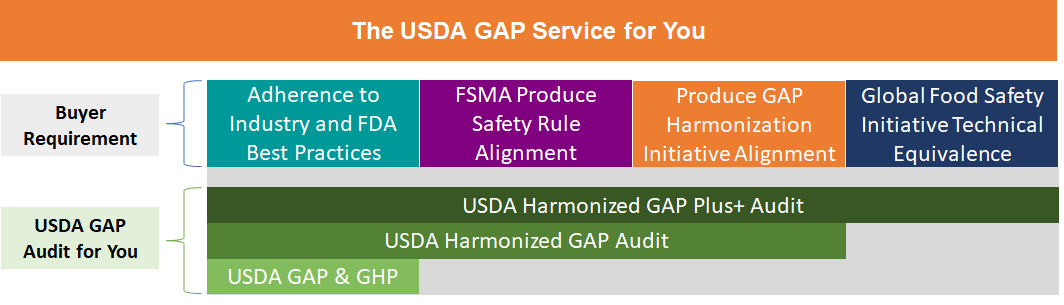 [Speaker Notes: Our audit services are:
Voluntary
Non-regulatory
Primarily used for market access (to meet buyer requirements)
100% user-fee funded ($115/hour, except HGAP Plus+, which includes a $250 certification fee)

Our audit programs are designed to ensure one USDA GAP audit can meet multiple buyer requirements]
Audit Program Export Certifications
Pre-Export Check Program for almonds destined for the European Union
Aflatoxin control measures for peanuts destined for the European Union
European Union Certification Program for Sprouts and Seeds for Sprouts
Pistachio Export Aflatoxin Reporting (PEAR) Program
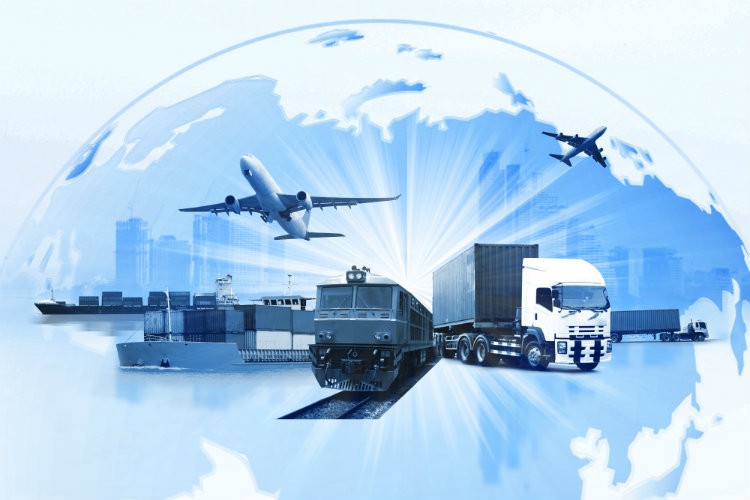 Standardization Programs
Develop and maintain 300+ U.S. standards for grades
Standards define quality and condition factors for fresh and processed fruits, vegetables, nuts, and other specialty crop products
Develop and maintain 188 Commercial Item Descriptions (CID) for products in all commodity areas
CIDs are official U.S. Government procurement documents that describe the most important characteristics of a commercial product
Used by buyers to specify the product they want to purchase
[Speaker Notes: For more information on U.S. standards for grade and Commercial Item Descriptions, contact:
Standardization Branch
Specialty Crops Inspection Division 
Telephone: (202) 540-361-1130]
SCION
Specialty Crops Integrated Operating Network
New automated platform supporting USDAspecialty crops grading, inspection, and audit business processes
Allows applicants to request services, and get certificates, audit reports, and billing statements online
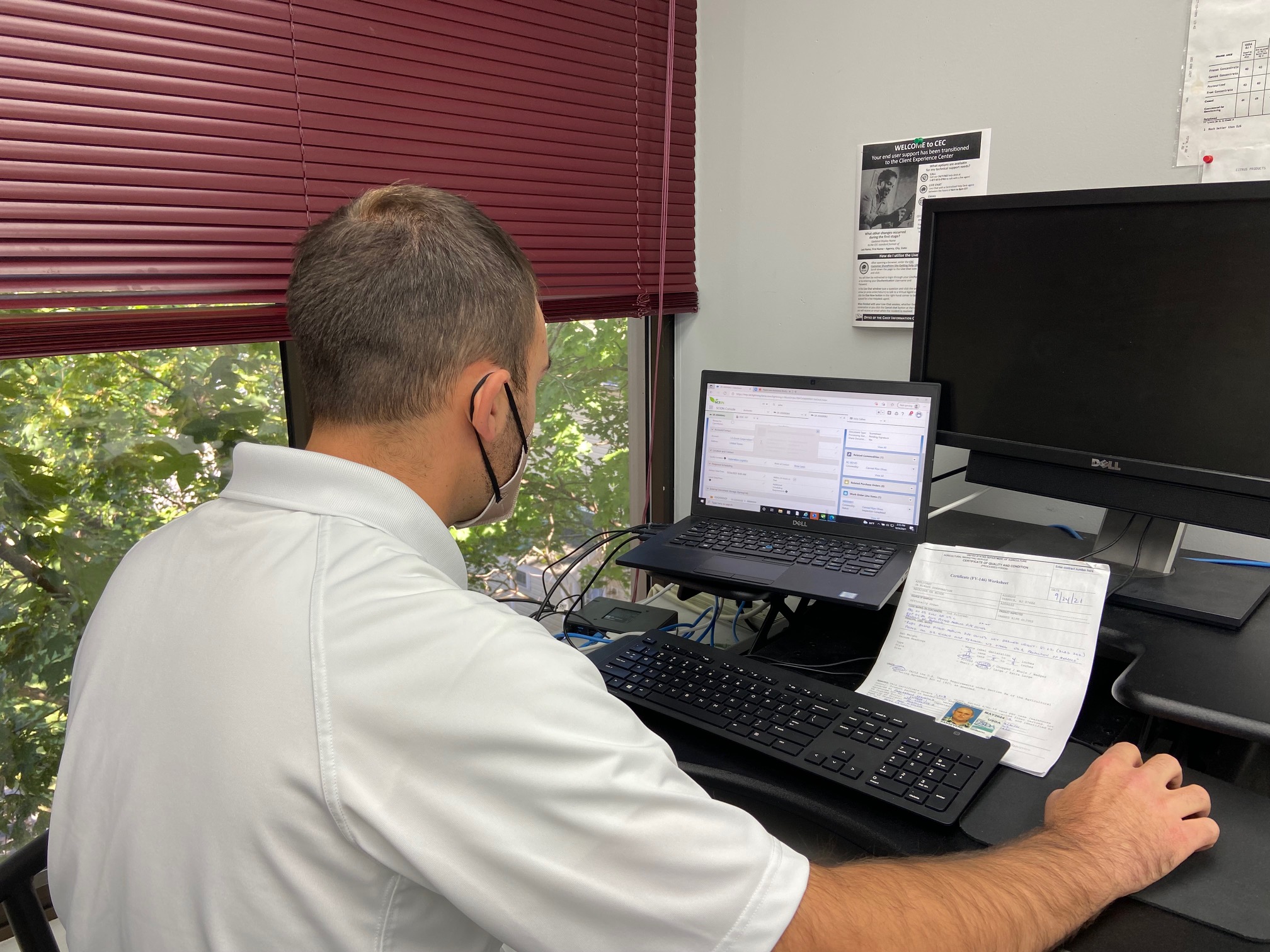 September 29, 2021 – SCI issued the first SCION-generated certificate!
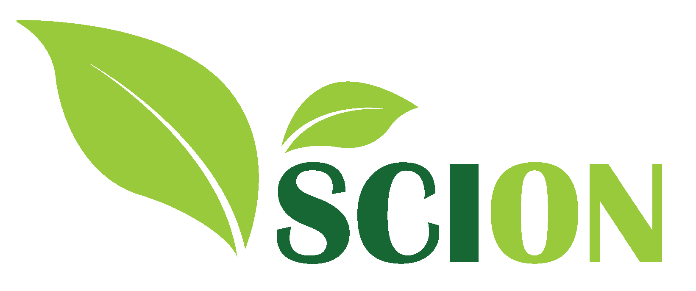 [Speaker Notes: Replacing aging legacy systems (FEIRS and BIIS)
Being developed by Deloitte for USDA
Initial release expected in summer 2021]
SCION Timeline
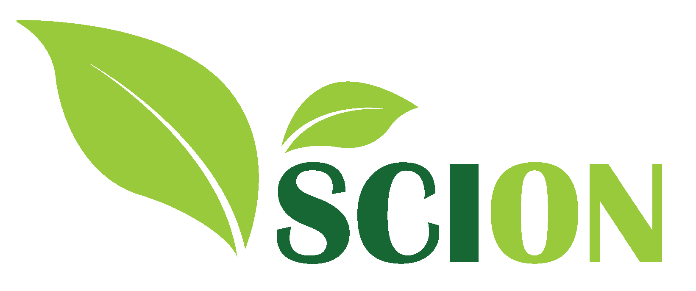 [Speaker Notes: Replacing aging legacy systems (FEIRS and BIIS)
Being developed by Deloitte for USDA
Initial release expected in summer 2021]
Specialty Crops Inspection Division